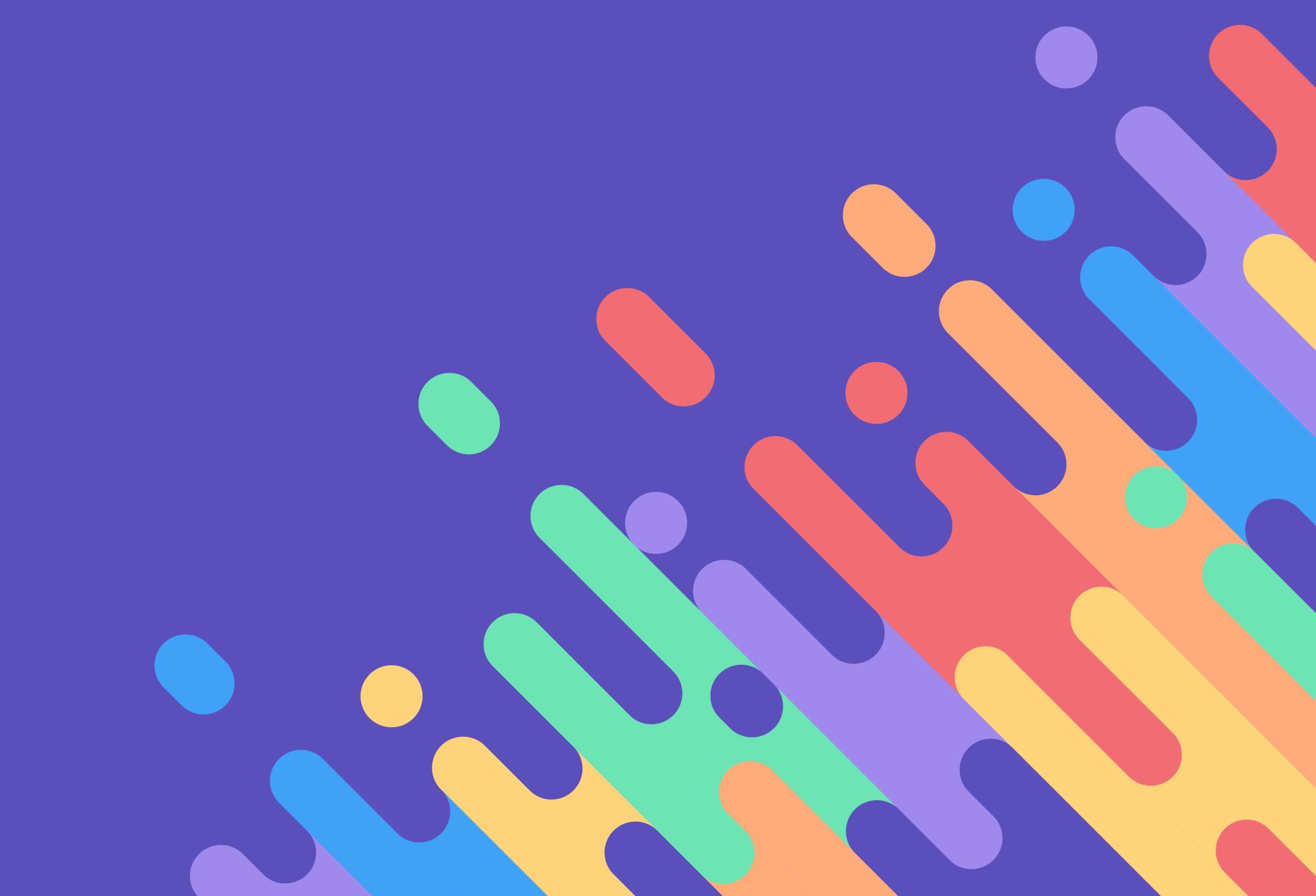 Društvo i mediji – selektivni pristup informacijama
Knjižnica i društvena zajednica (Županijsko stručno vijeće namijenjeno stručnim suradnicima knjižničarima Dalmacije)


Ivona Šimunović Lukić, stručni suradnik mentor,
OŠ dr. Franje Tuđmana, Knin
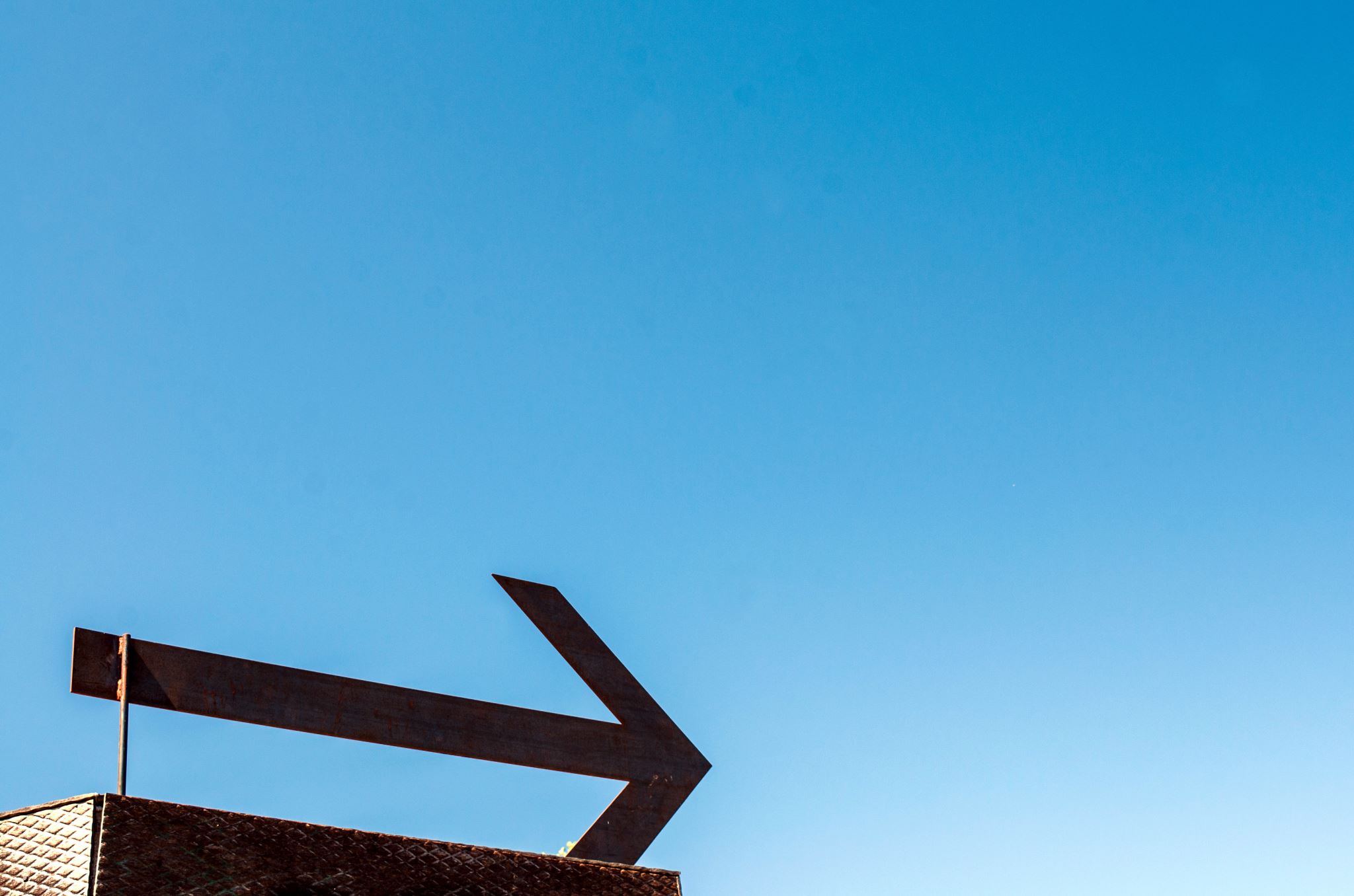 Mediji - sredstva komunikacije koji se prilagođavaju  društvenim promjenama
Digitalni mediji: 
Računala
  Pametni telefoni
  Konzole 
  Televizija

Konzumacija sadržaja - problematika sve većeg obujma i priljeva informacija u svakodnevnom okruženju

   Vrijeme provedeno u jednom danu korištenjem sadržaja putem medija duže nego vrijeme provedeno na spavanju!
...internet
mreža 
dizanje obrazovne razine čovječanstva
revolucioniranje učenja u školi
tehnička i tehnološka podloga za učenje
e-učenje
uništavanje sposobnosti koncentracije
na koji način utječe neurobiološki na mozak
fluidne granice između medija
duhovna komponenta ?
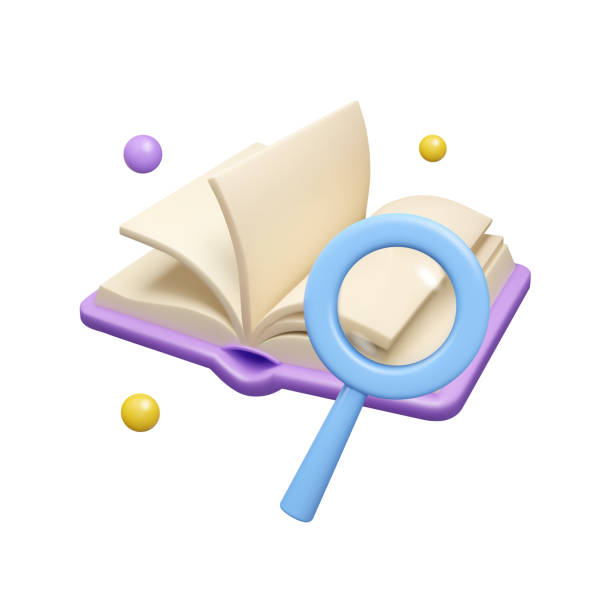 "Ako ne čitate novine onda niste informirani, ali ako čitate novine onda ste dezinformirani." Mark Twain
Medijska zasićenost
Dostupnost brojnih poruka koje se prenose putem medija (upitna istinitost istih)
Zasićenost informacija
Validacija
Svakom pojedincu omogućeno da ima svoju istinu i plasira je u medijski prostor (putem društvenih mreža, modernih sredstava komunikacije)
Marginalizacija činjenica
Slabljenje vjere u institucije (profesionalno novinarstvo)
Gubljenje vjere u autoritete
Demokracija u virtualnom prostoru nema značaj
"Ako ne čitate novine onda niste informirani, ali ako čitate novine onda ste dezinformirani." Mark Twain
Nove društvene promjene oblikuju nove društvene odnose I obrasce ponašanja
Slobodni mediji imaju značaj u poticanju društvenih promjena, sudjeluju u redizajniranju društvene moći
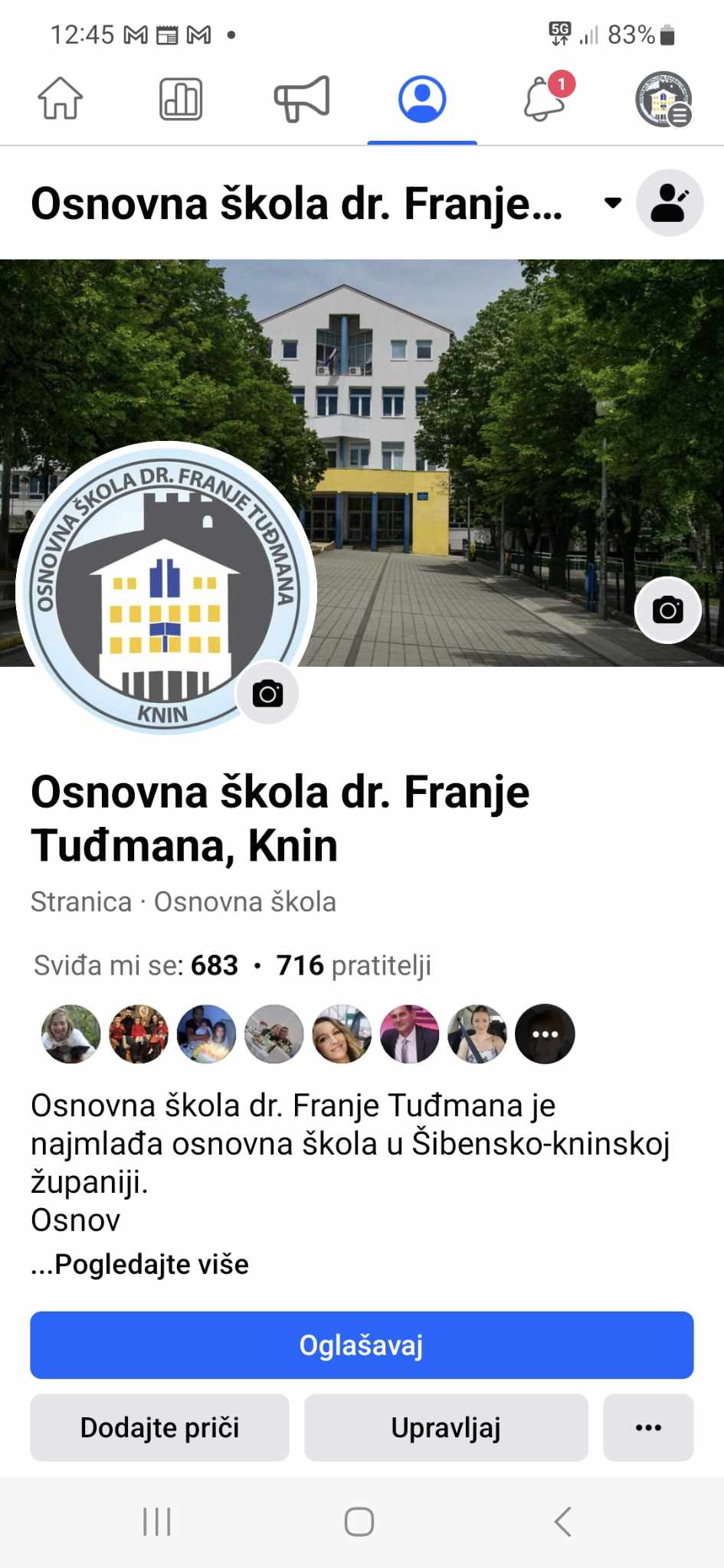 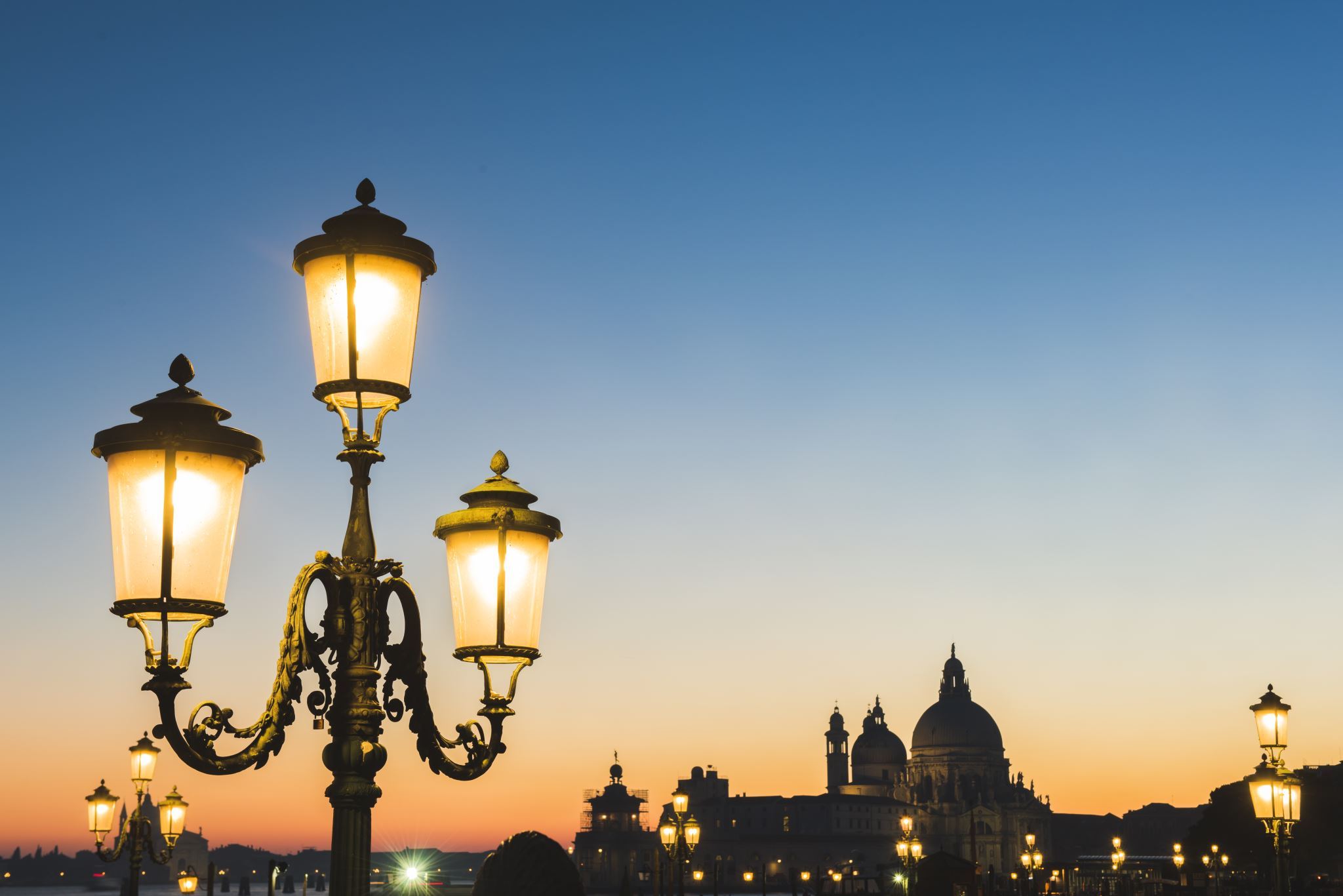 "Ako ne čitate novine onda niste informirani, ali ako čitate novine onda ste dezinformirani." Mark Twain
Na koji način korisnici školske zajednice primaju i evaluiraju informacije?
Putem društvenih mreža, objava na službenim stranicama ustanova (škola)
Informacijski stručnjak - knjižničar (oblikovanje sadržaja za krajnje korisnike)
Osnovna škola dr. Franje Tuđmana Knin - Naslovnica (skole.hr)
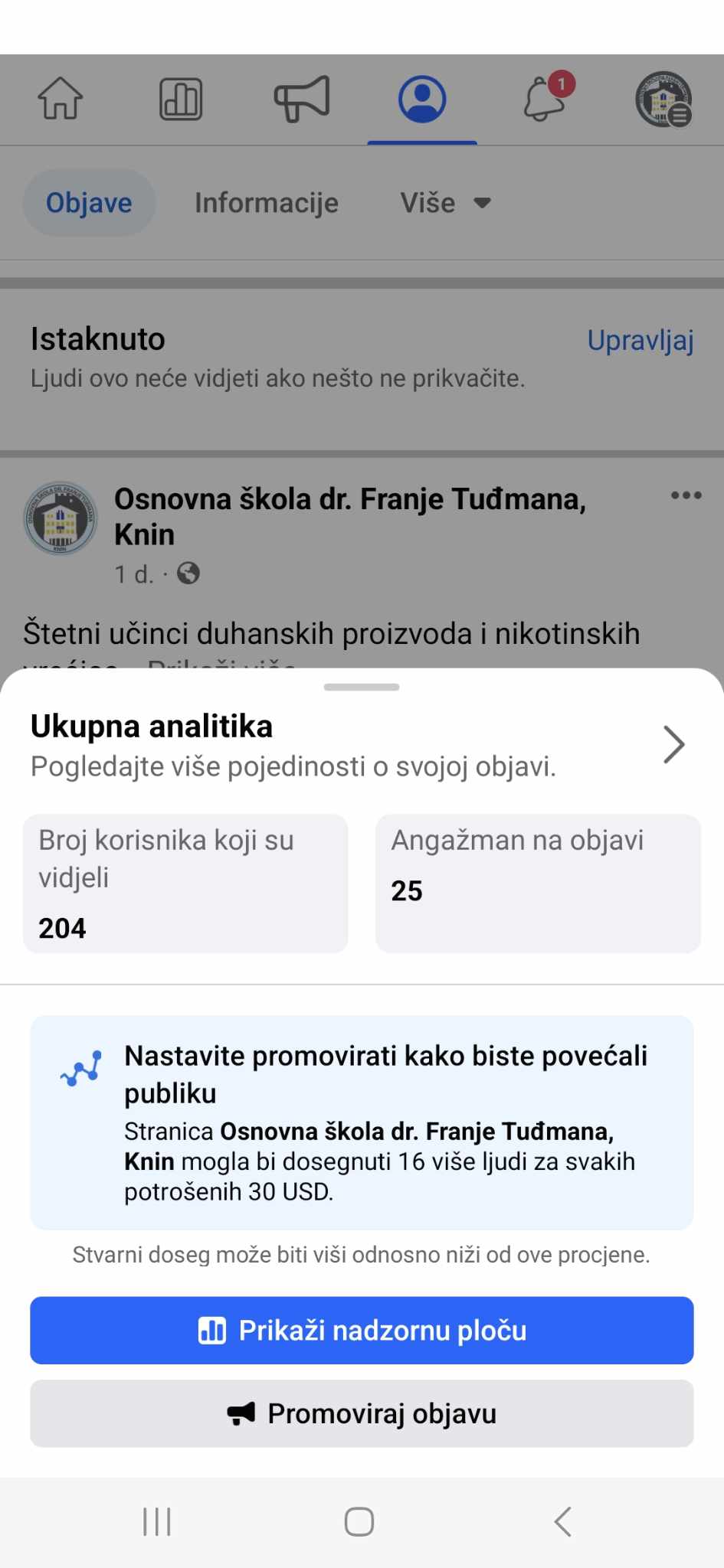 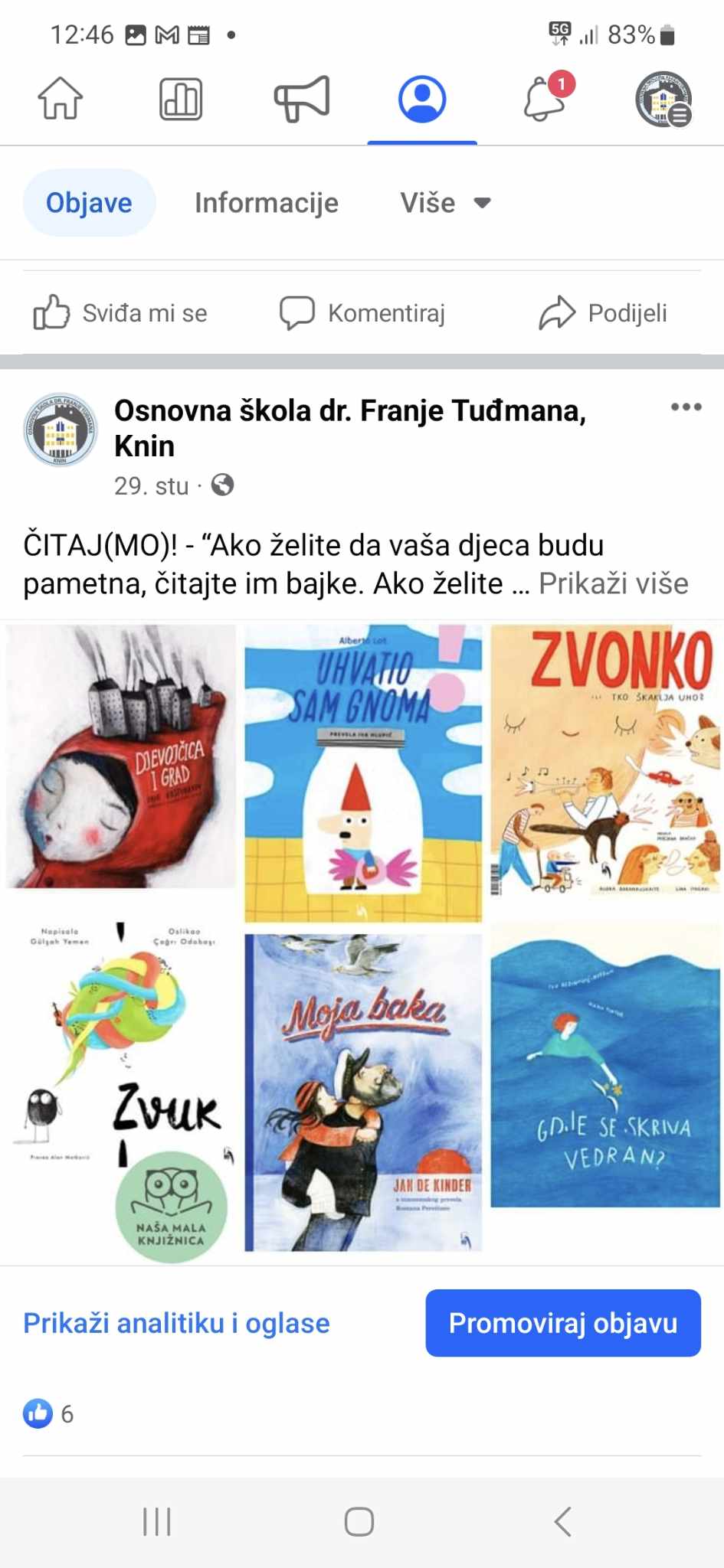 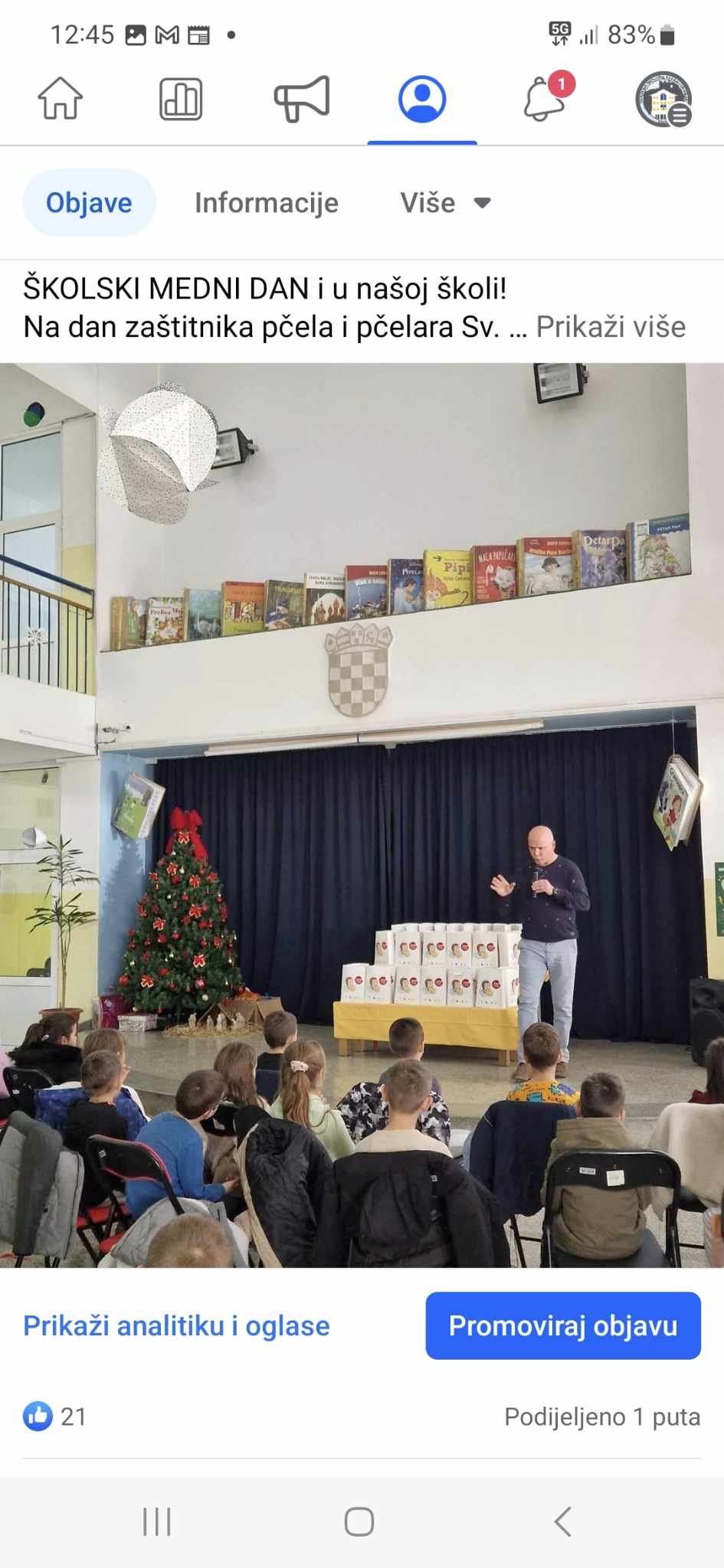 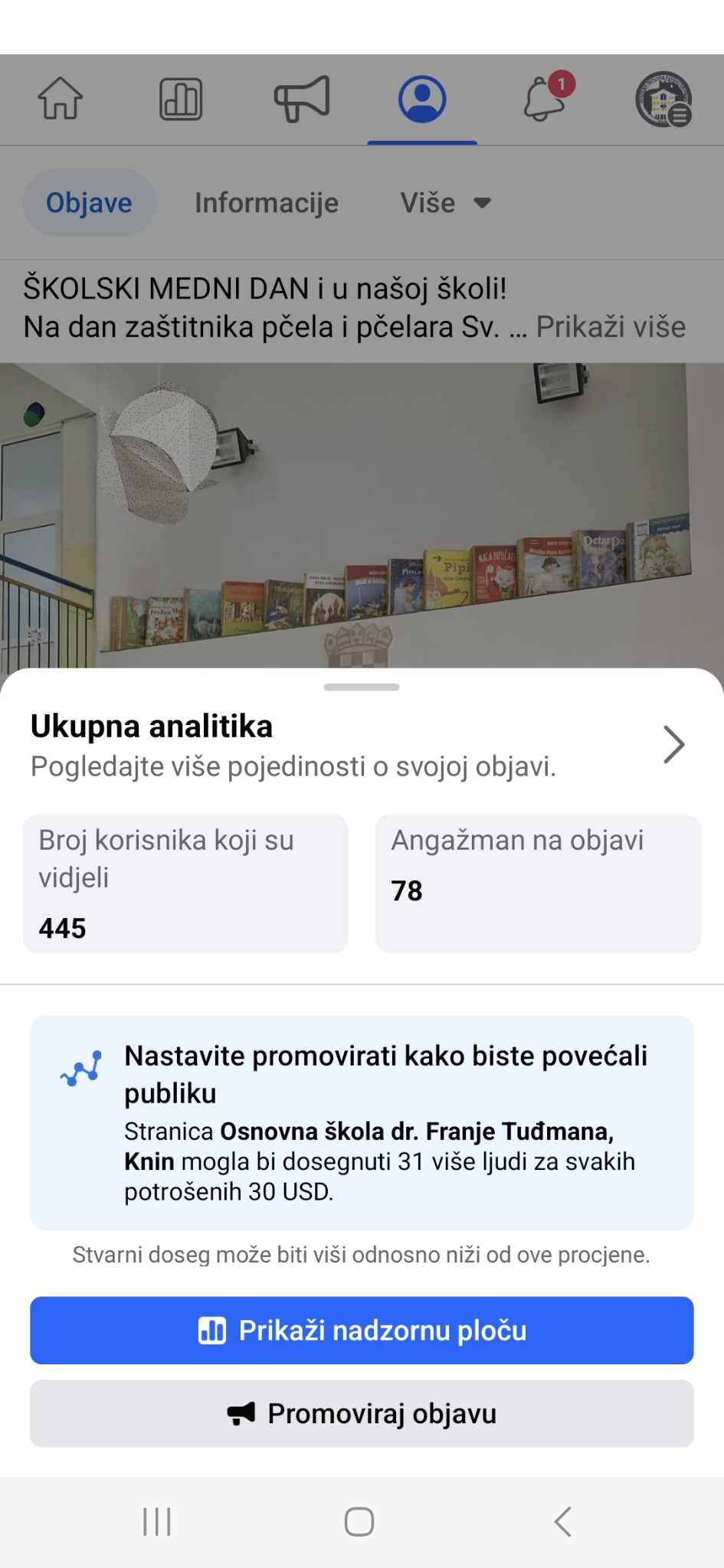 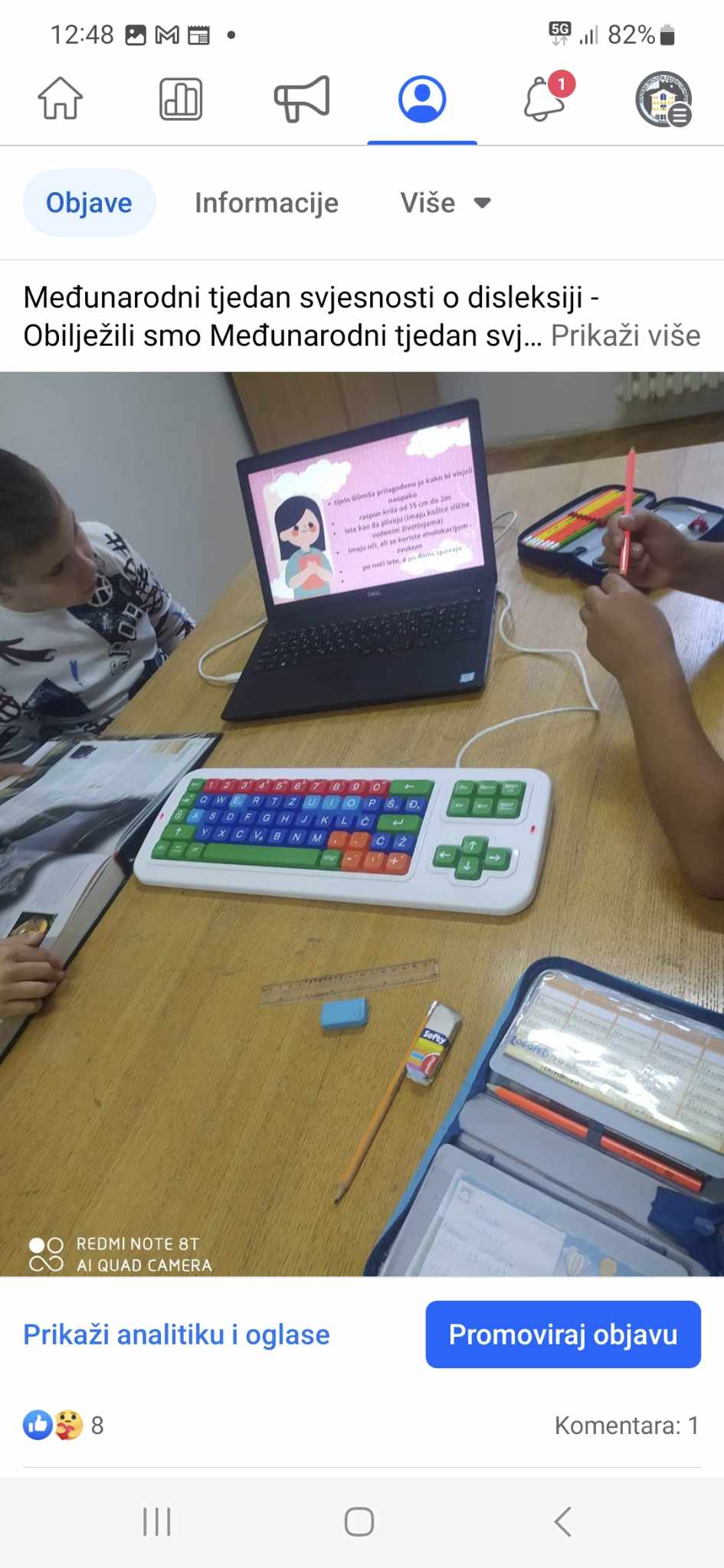 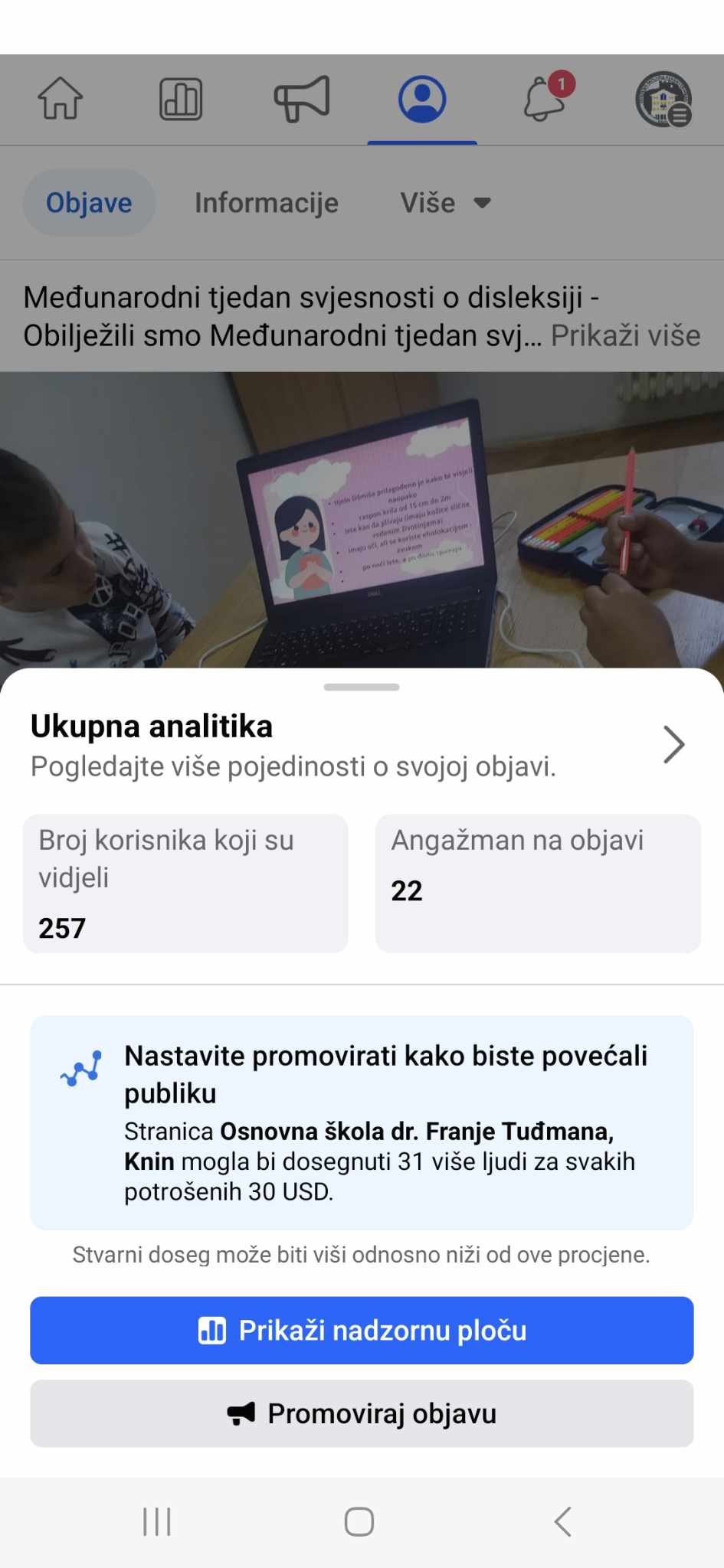 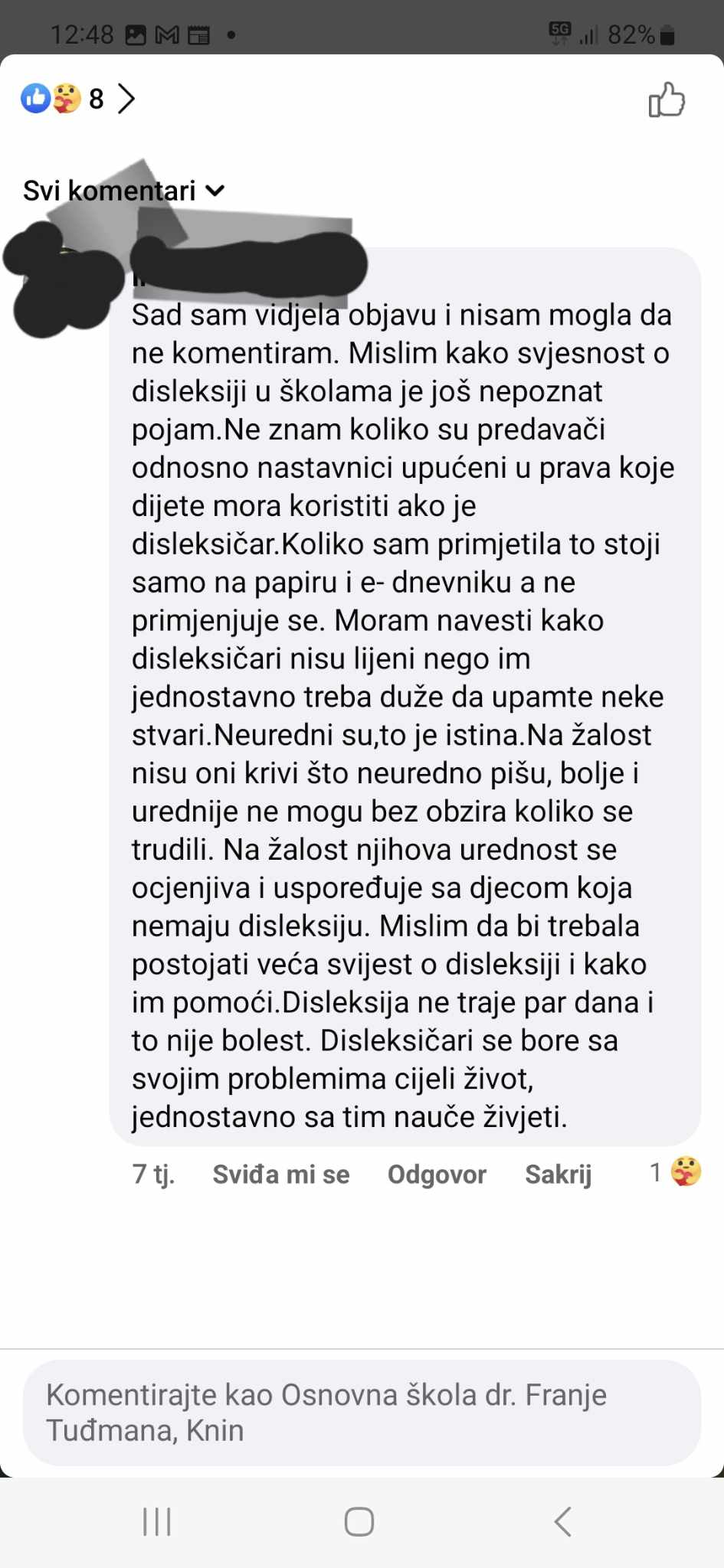 Umjesto zaključka...